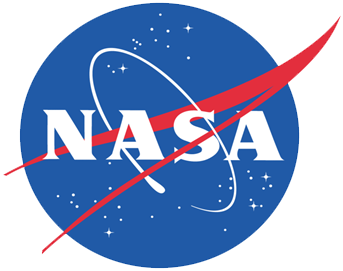 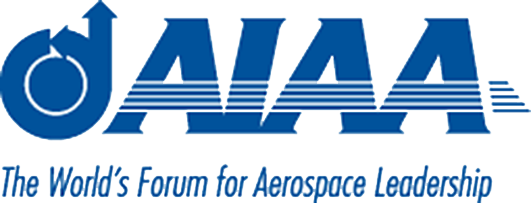 CanSat Presentation
Yasmin Belhaj (ME)
Andrew Grant (ME)
Andrew Guerr (CE)
Samuel Rustan (EE)
Maxwell Sandler (ME)

Technical Advisors: Dr. David Cartes, Dr. Victor DeBrunner
Course Instructors: Dr. Kamal Amin, Dr. Michael Frank

ME Senior Design Team #18
April 18, 2013
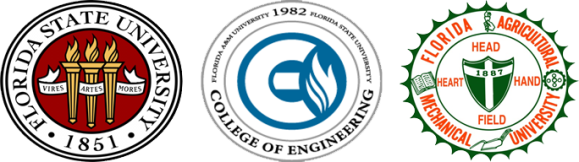 Outline
Competition Overview 
Design Specifications
Concept Generation and Selection
Final Design
Manufacturing and Assembly
Operation and Reliability
Testing and Results
Conclusion
2
Competition Overview and Design Specifications
Belhaj
Competition Overview
Design a container/payload system to be launched via rocket and develop autonomous descent control strategy to safely land CanSat

Main objective 
Deliver the payload safely to the ground

Secondary objective
Collect telemetry data & impact force calculation
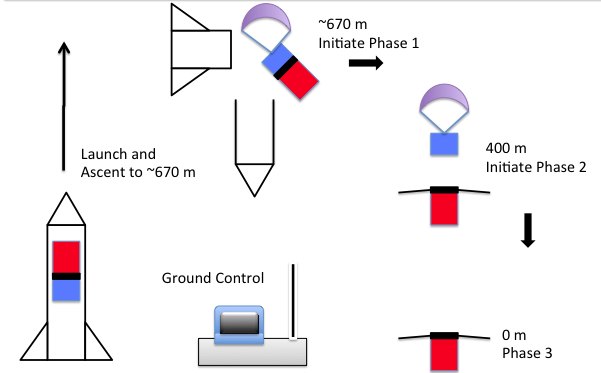 4
Mission Sequence of Events
Pre-Launch
Final Systems Check & Power On
Integrate CanSat into Rocket
Preflight Briefing
CanSat  Deployment & Initiate Telemetry
Parachute Deployment & Container-Payload Separation
Launch
Ground Impact, End Telemetry
Post-Launch
CanSat  Recovery
Data Retrieval
Post Flight Analysis
5
CanSat Sample Specifications
Mass must be 700 g
Material limitations
Geometric constraints due to rocket bay size
Descent Control Strategies limited
Telemetry	
GPS data 
Altitude
Air temperature
Battery voltage 
Flight software state
Deliver detailed presentations to NASA/AIAA representatives
6
Concept Generation and Selection
Passive Braking Method
Separation Mechanism
Aero-braking Structure
Sensor Protection
Microcontroller
GPS, Sensors, Radio
Battery
Grant and Rustan
Descent Control Strategies
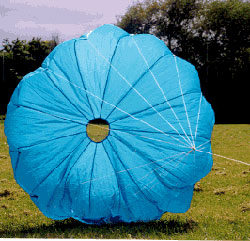 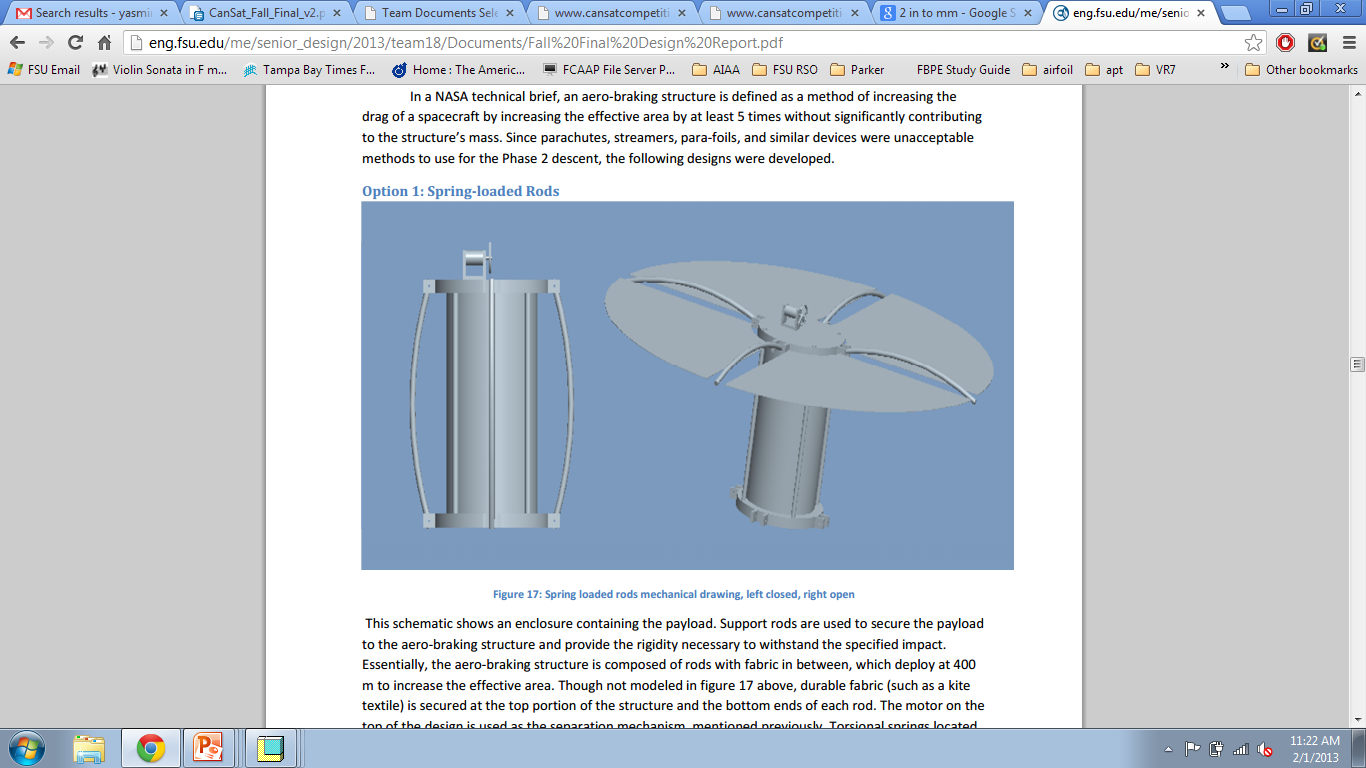 Round Parachute
Spring Loaded Rods (Concept Selected)
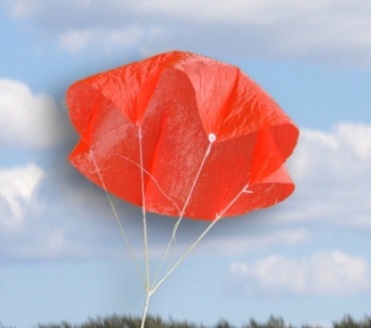 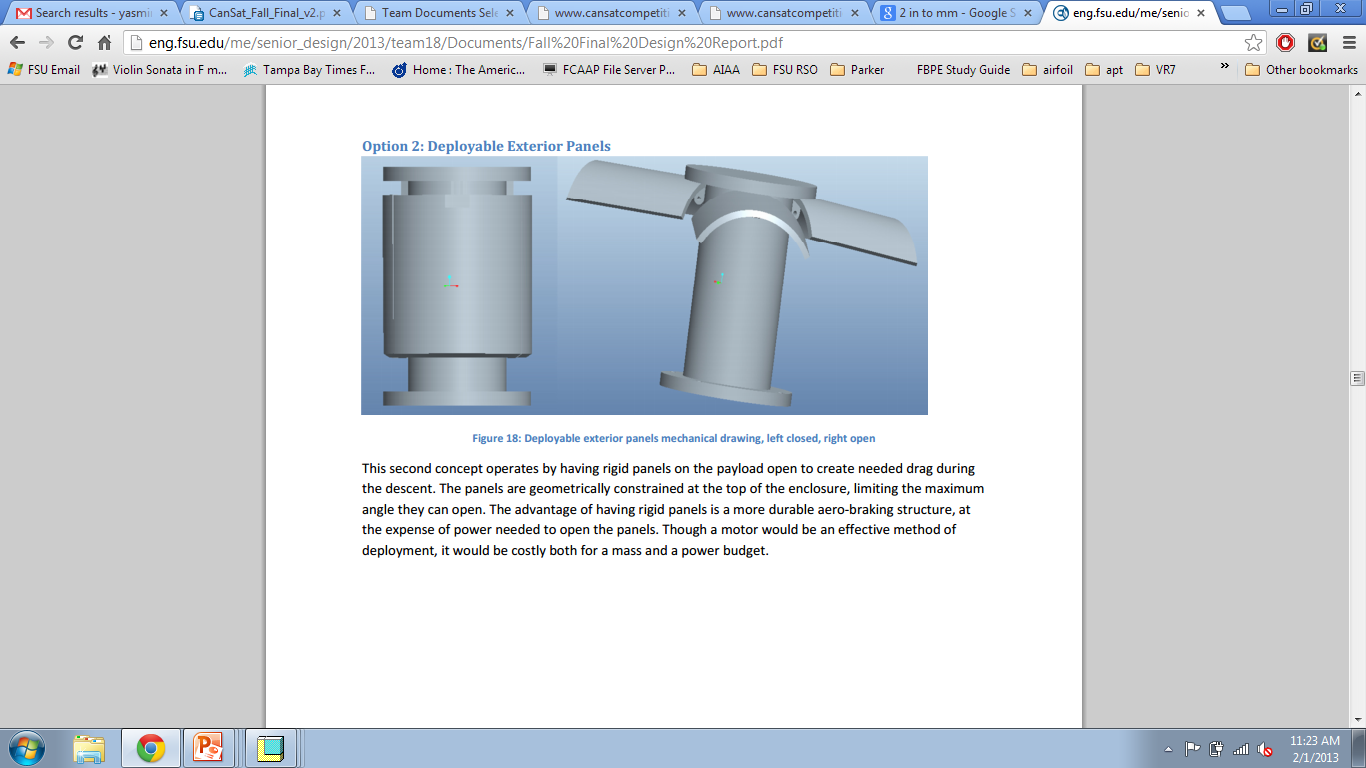 Parasheet  (Concept Selected)
Diameter: 7.5in
Deployable Exterior Panels
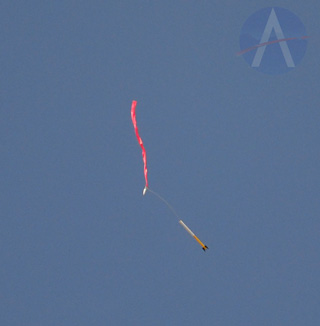 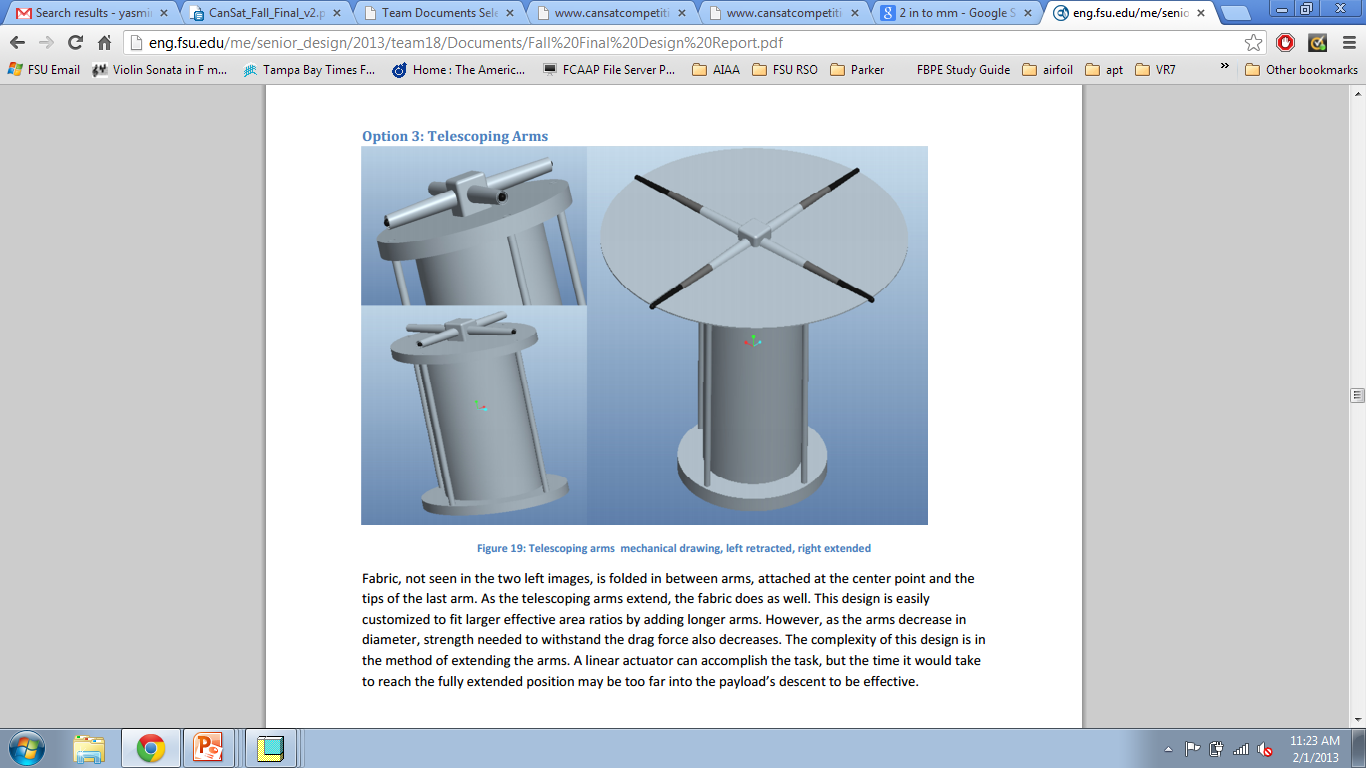 Streamer
Telescoping Arms
8
[Speaker Notes: Round Parachute 
Pros: Drag coefficient 1.5 High stability, Compact
Cons: High wind drift potential

Parasheet  (Concept Selected)
Pros: Simple, Compact, Drag Coefficient 0.75
Cons: High wind drift potential, less stable

Streamer
Pros: Low Wind Drift Potential, Simple
Cons: Drag Coefficient 0.14 – 0.4

Spring Loaded Rods (Concept Selected)
Torsional springs open rods/fabric fastened at base. 
Pros: Lightweight, Easy deployment
Cons: Structural Integrity

Deployable Exterior Panels
Rigid panels open using motor.
Pros: Durable
Cons: Weight, Power requirement

Telescoping Arms
Fabric connected at center and tips will extend using linear actuator.
Pros: Large area, Max drag
Cons: Complex, Lengthy deployment time]
Container-Payload Separation and Sensor Protection
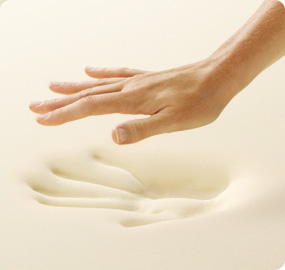 Memory Foam



Polystyrene Beads (Concept Selected)



Dough
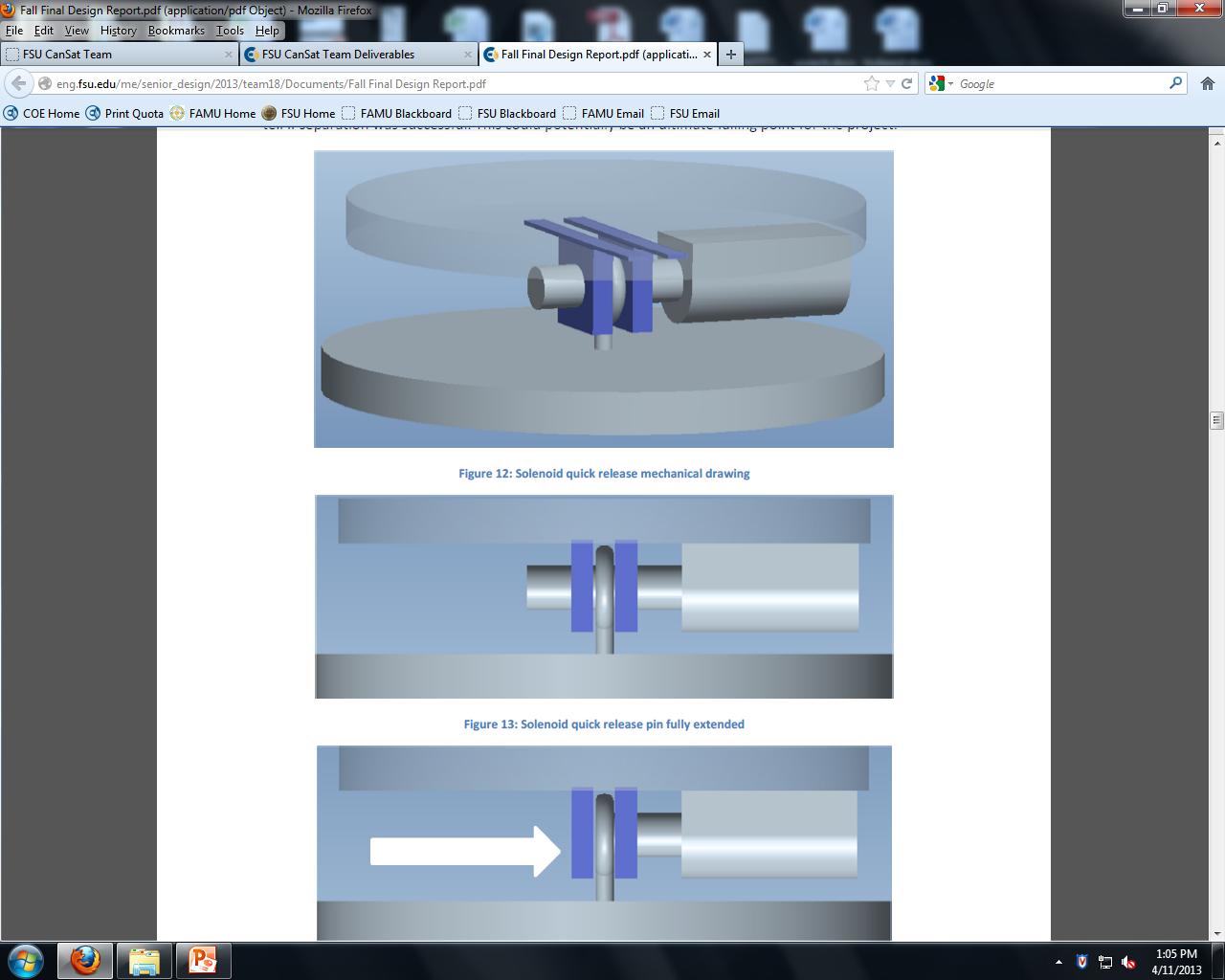 Linear Release




Rotational Release (Concept Selected)



Trap Door
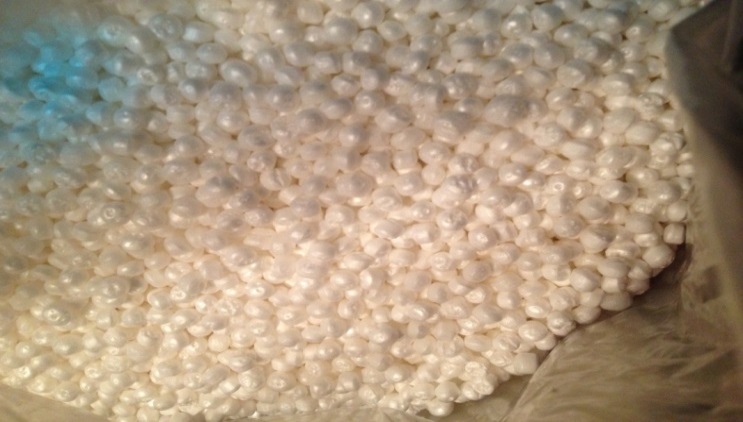 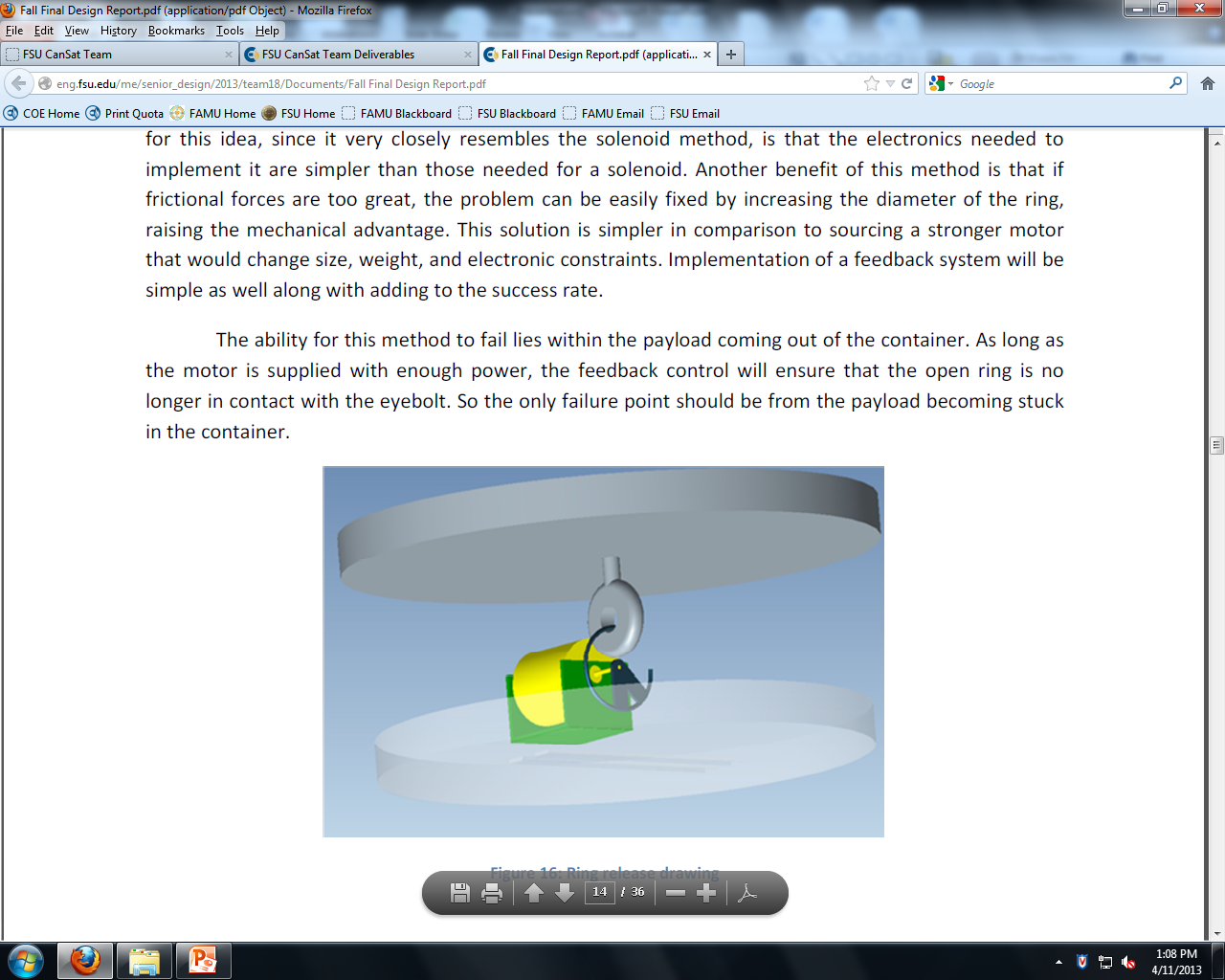 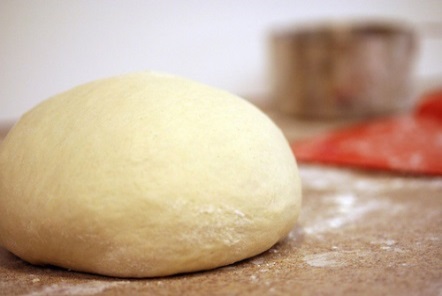 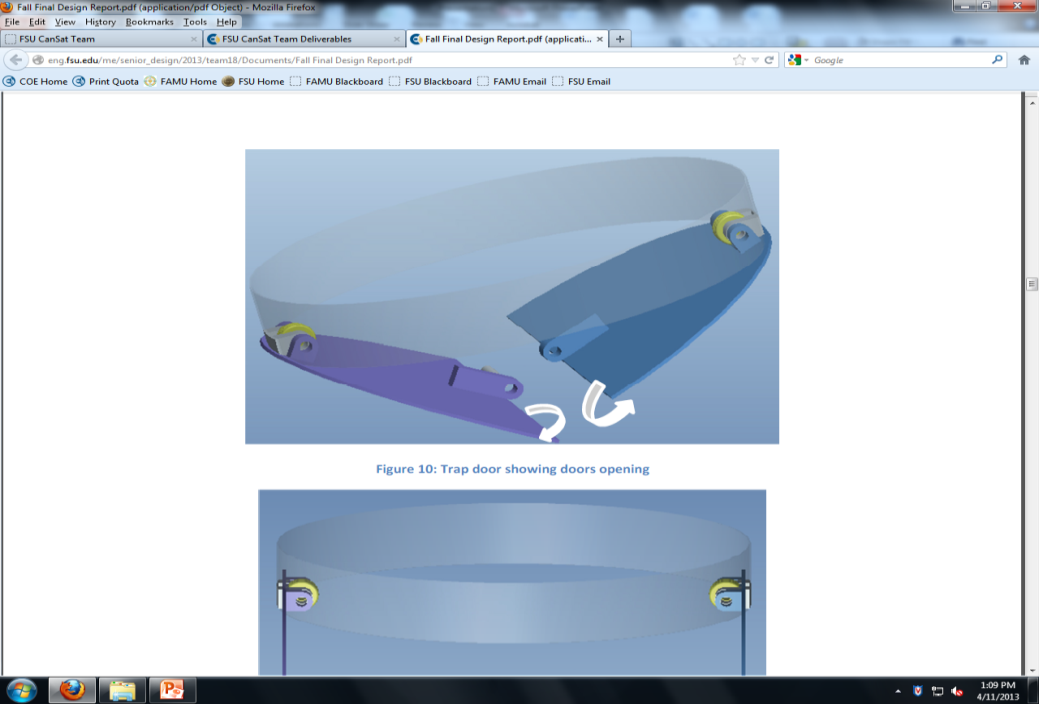 9
[Speaker Notes: Linear Release
Pros: Few parts, easy manufacturability
Cons: Slow reaction time

Rotational Release (Concept Selected)
Pros:  Proven technique, Inexpensive 
Cons: Slow reaction time, Fabrication considerations

Trap Door
Pros: Provides structural support
Cons: Multiple moving parts, heavy

Memory Foam: costly, high volume, light, poor under heat

Dough: Variable density, cheap, Inconsistent properties

Polystyrene Beads: relatively high density 1050-1120kg/m3, Cheap, light]
Sensor Selection
Telemetry Sensors
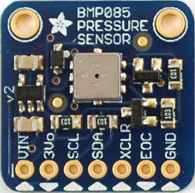 Bosch™ BMP085, Pressure/Temperature Sensor Selection criterion:    
Precision: ± 0.25m, ± 2.0 ºC
Reliability: vetted by many users                                      
Cost: $20
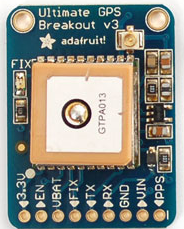 GlobalTop™ FGPMMOPA6C, NMEA GPS Module Selection criterion:    
Reliability: -165 dBi sensitivity
Low power: 20 mA current draw                                      
Cost: $40
Analog Devices™ ADXL-326, Accelerometer
Selection criterion:    
Range of measurement: ±16g
5v logic ready, via onboard regulator
cost: $18
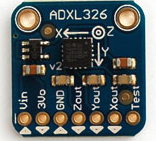 10
Communication Selection
Data Handling and RF Communications
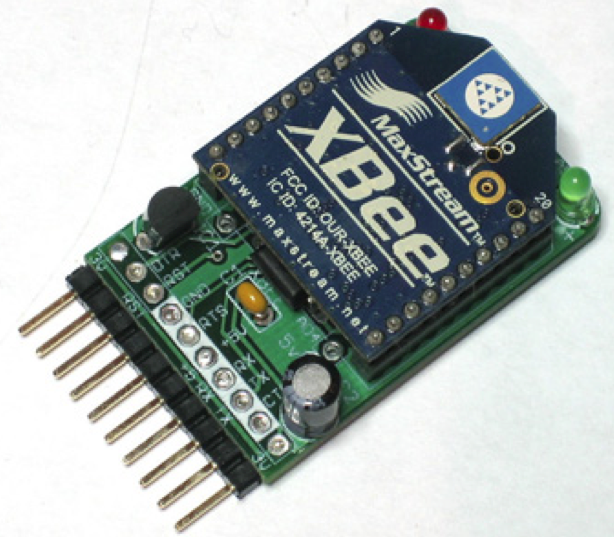 Xbee Pro™ Series 1, 802.15.4 (Digi Int’l)
Selection criterion:    
Selection restricted by competition 
Series 1 point-to-point communication
Compatible with Adafruit™ breakout kit
Advantageous for breadboard proto-typing
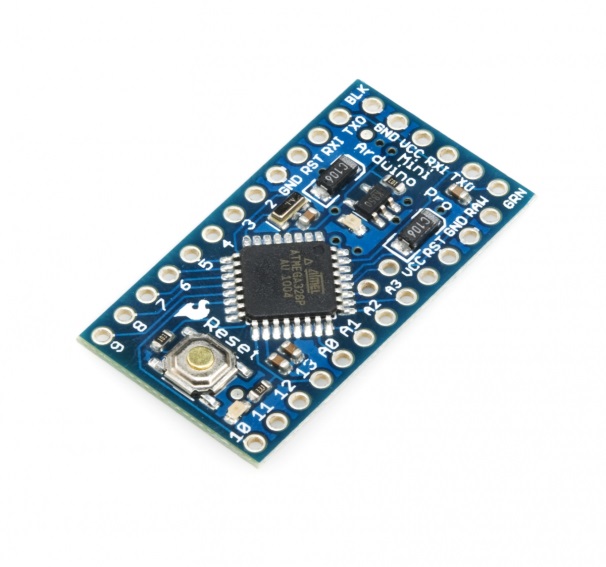 Arduino Pro Mini™ Microcontroller
Selection criterion:    
Size: 18x33mm, essential due to size limits
Handles power demand of all connected devices, ADC, I2C, Serial, Analog, Digital
Open source platform
Code is easily migrated from other Arduino environments (Uno, Duo, etc)
11
Battery/Voltmeter Selection
Electrical Power System
Energizer 2CR5, 5v, Li/MnO2
Selection criterion:    
High energy density, low weight
High discharge current current (1500 mA)
Capacity exceeds need by factor of 3
Rated voltage output ensures power delivery
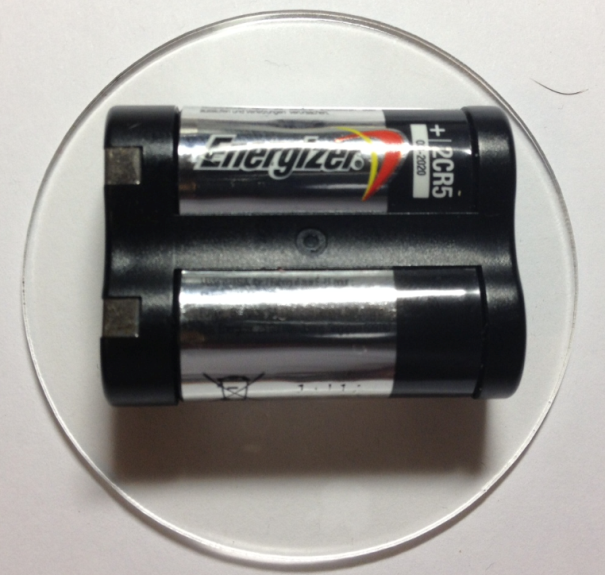 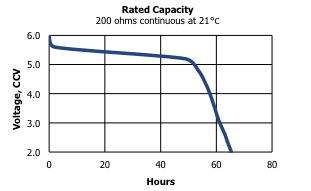 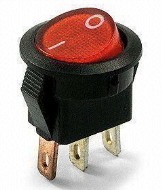 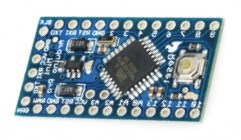 1.5 MΩ
12
Final Design Configuration
Sandler
Launch Configuration
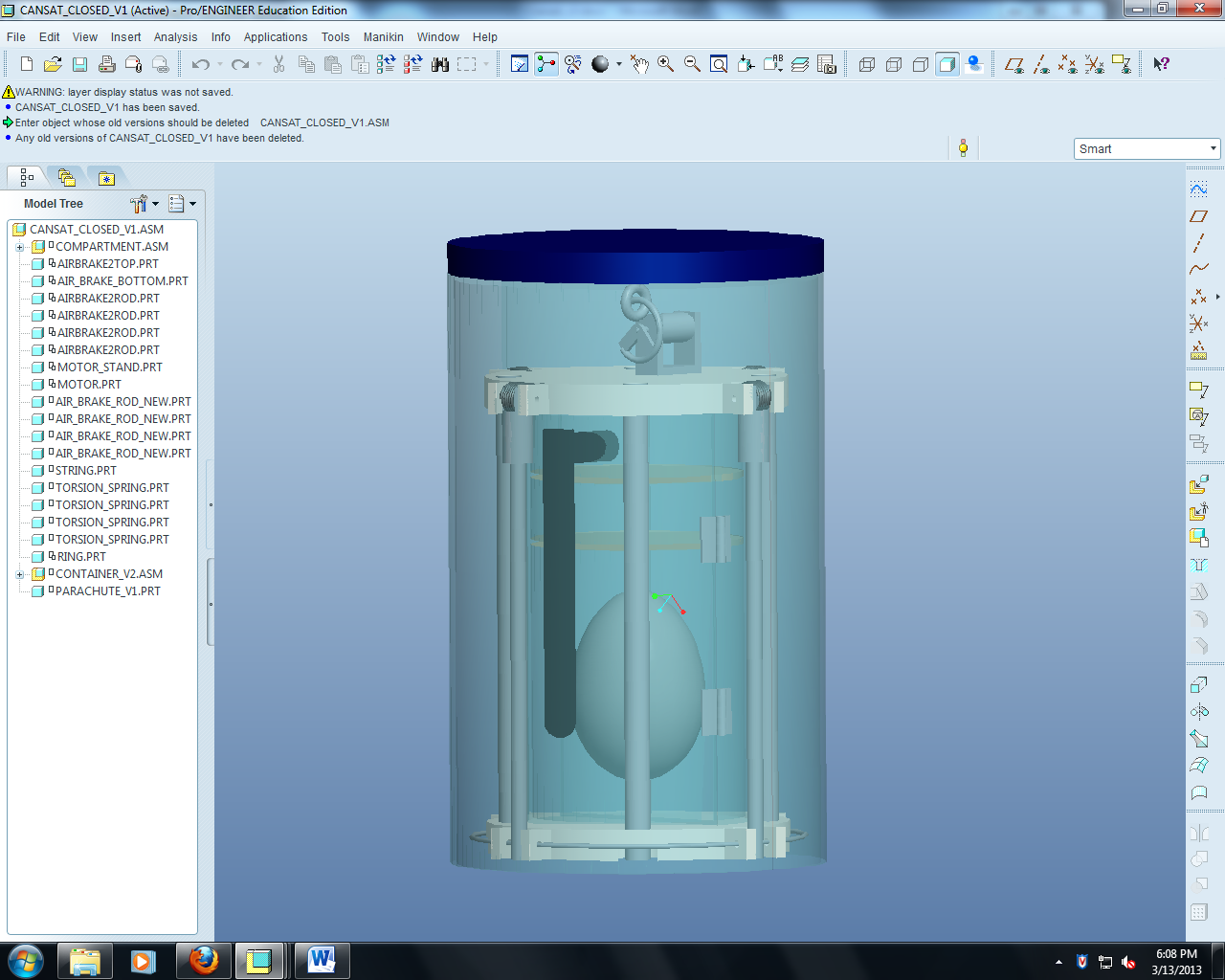 Parachute
Separation
Mechanism
Electronic
Components
Shelving
Container
Aero-braking
Structure
Payload
Egg Compartment
14
[Speaker Notes: Explain selection of each subsystem:
Container is the entire length of structure. Made of plastic, it is open on the bottom.
Payload is the portion inside that houses the electronic components and the raw egg.
Parachute was selected by conducting an experiment on the braking efficacy and ease of implementation of parachutes and streamers for this application. The diameter of the parachute was calculated to achieve the desired 20 m/s at 400m.
While under descent of parachute, the payload will detach from the container via this separation mechanism. A motor will provide the rotation of this ring to allow the payload to fall from out from the bottom.
The aero-braking structure is secured in its launch configuration, surrounding the payload. Support rods connect the top and bottom portions of the aero-braking structure to the payload.
Electronic components are in the top portion of the payload, and the egg is housed near the bottom.]
Deployed Configuration
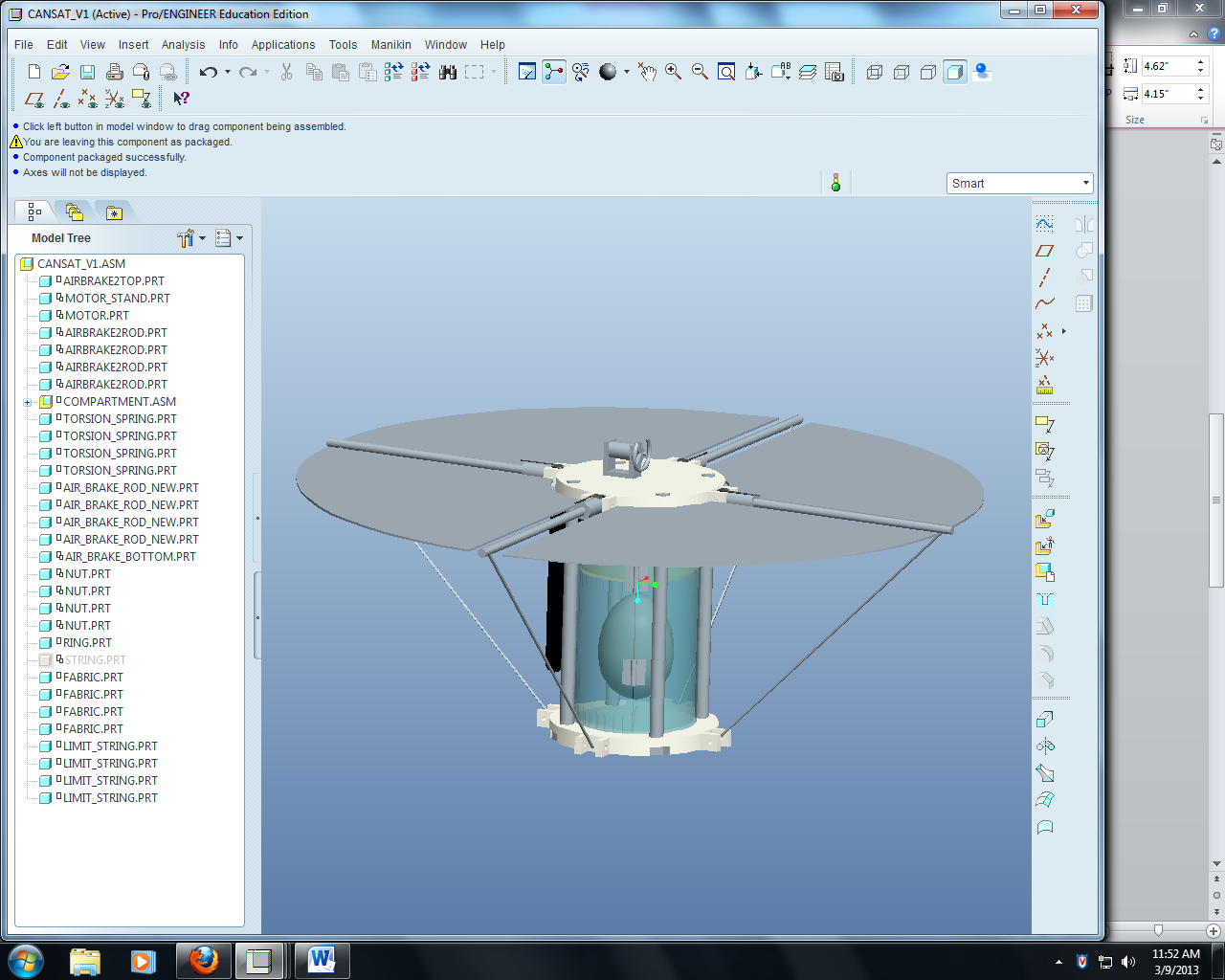 Aero-Braking Structure
Specifications
Mass: 700 g
Height:  220 mm
Width: 110 mm
Parachute: D  = 175 mm
Aero-Structure: D = 500 mm
Support rods
Tension Wires
15
[Speaker Notes: Rocket bay dimensions: 130mmx250mm
Based on diameter of wings: Velocity at ground:]
Manufacturing and Operation
Sandler and Rustan
CanSat Fabrication
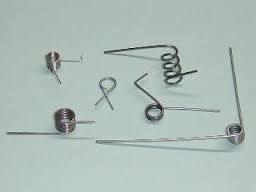 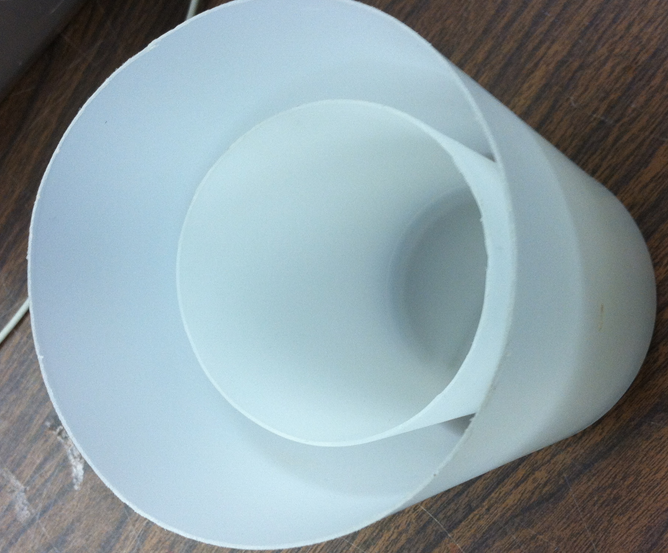 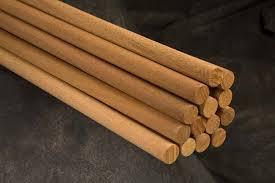 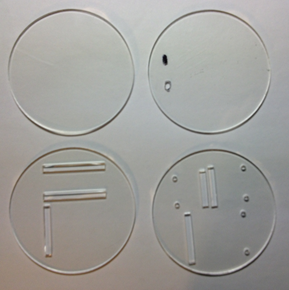 17
Payload Fabrication
Aero-braking top and bottom – 3D printed ABS

Payload Envelope – Modified polyethylene bottle

Torsion springs allow quick and reliable opening

Deployed via heating element at 400 m

Structural rods made of wood

Structural rods attached to aero-braking top and bottom with screws

Separation mechanism on top of aero-braking structure
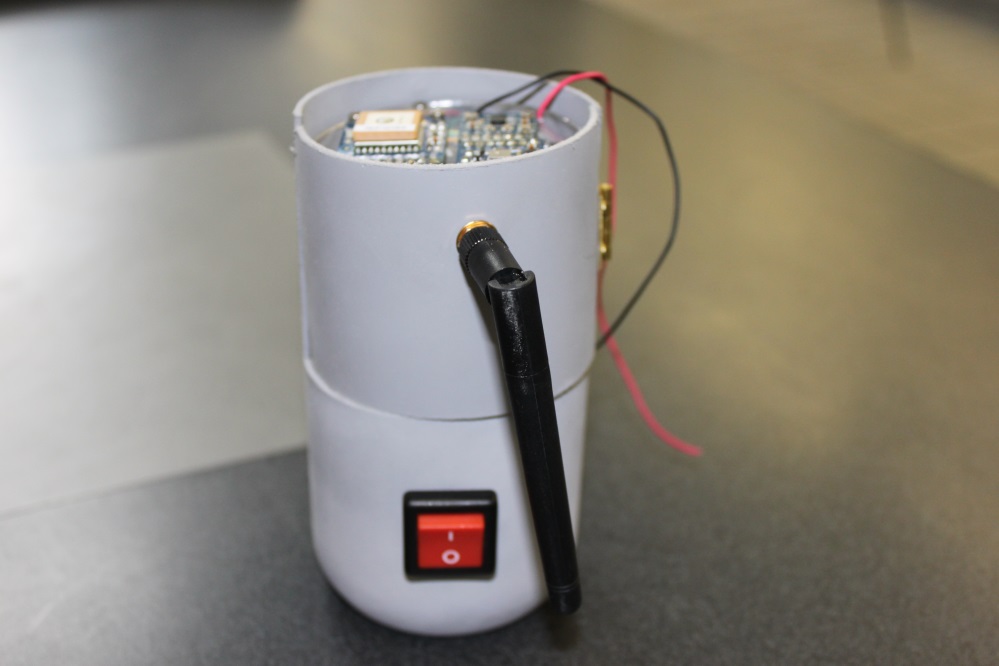 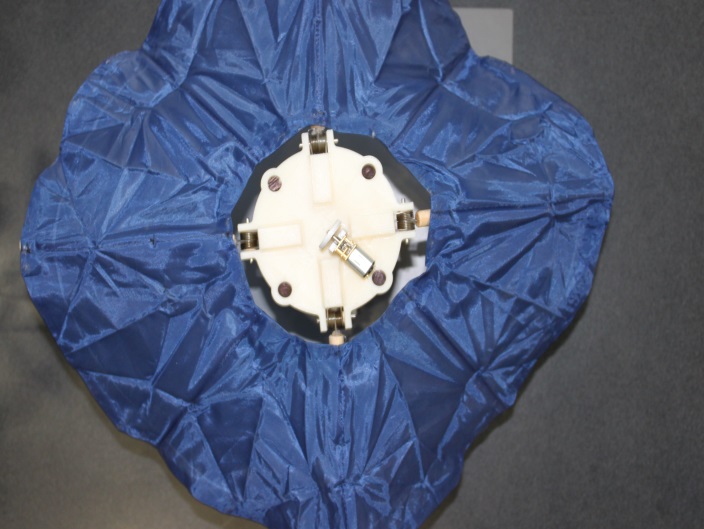 18
Electronic Component Fabrication
Components mounted on laser cut acrylic disks using perf-boards
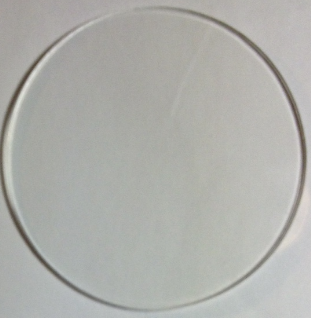 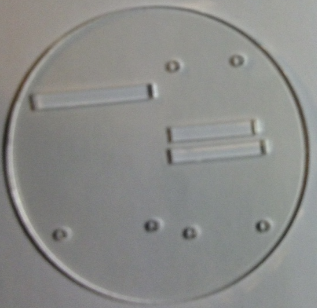 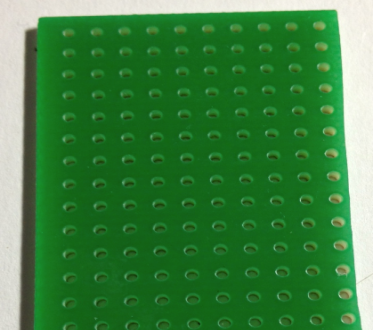 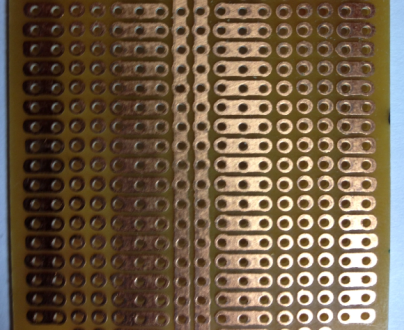 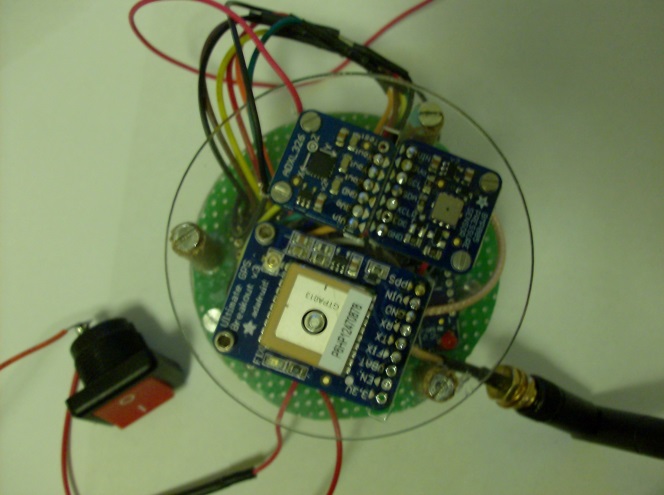 Pressure/Temperature Sensor and Accelerometer
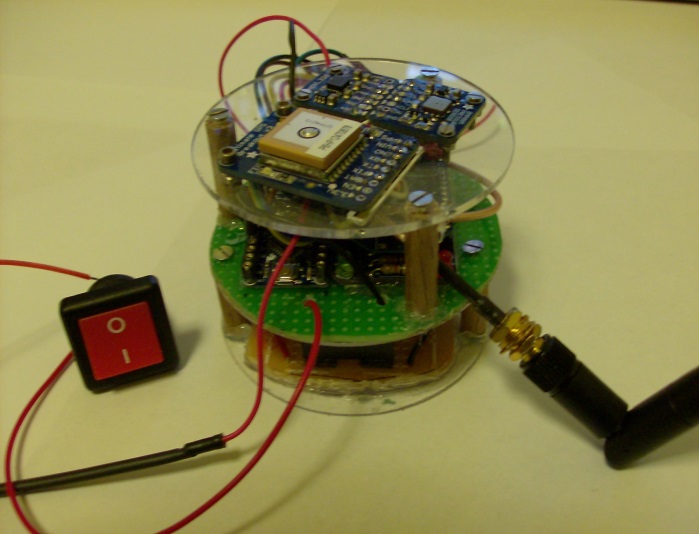 GPS Module
Microcontroller and XBEE
Battery
Antenna
19
Integration of Electrical Components
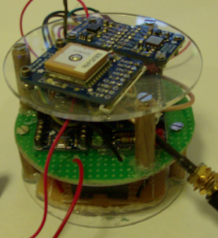 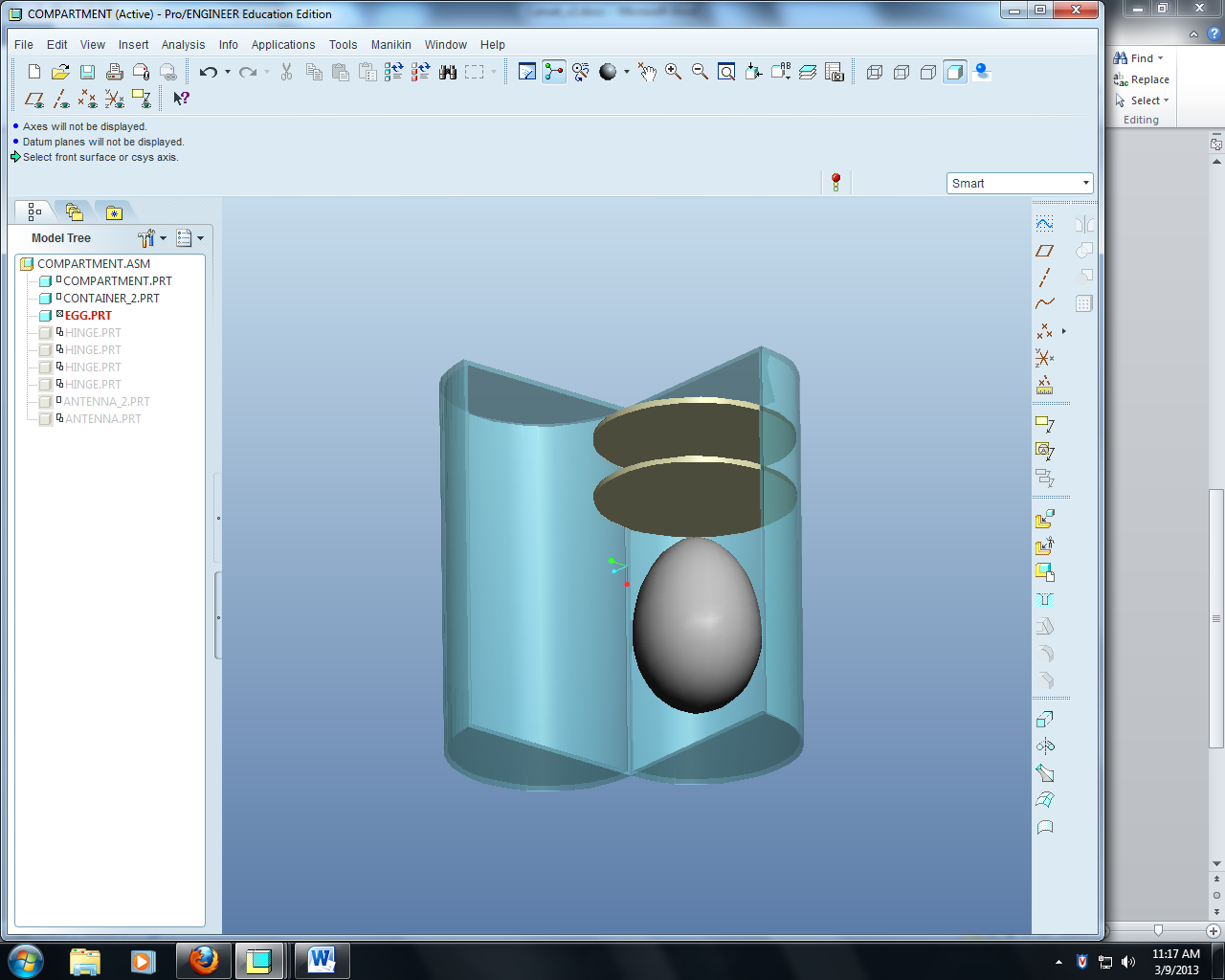 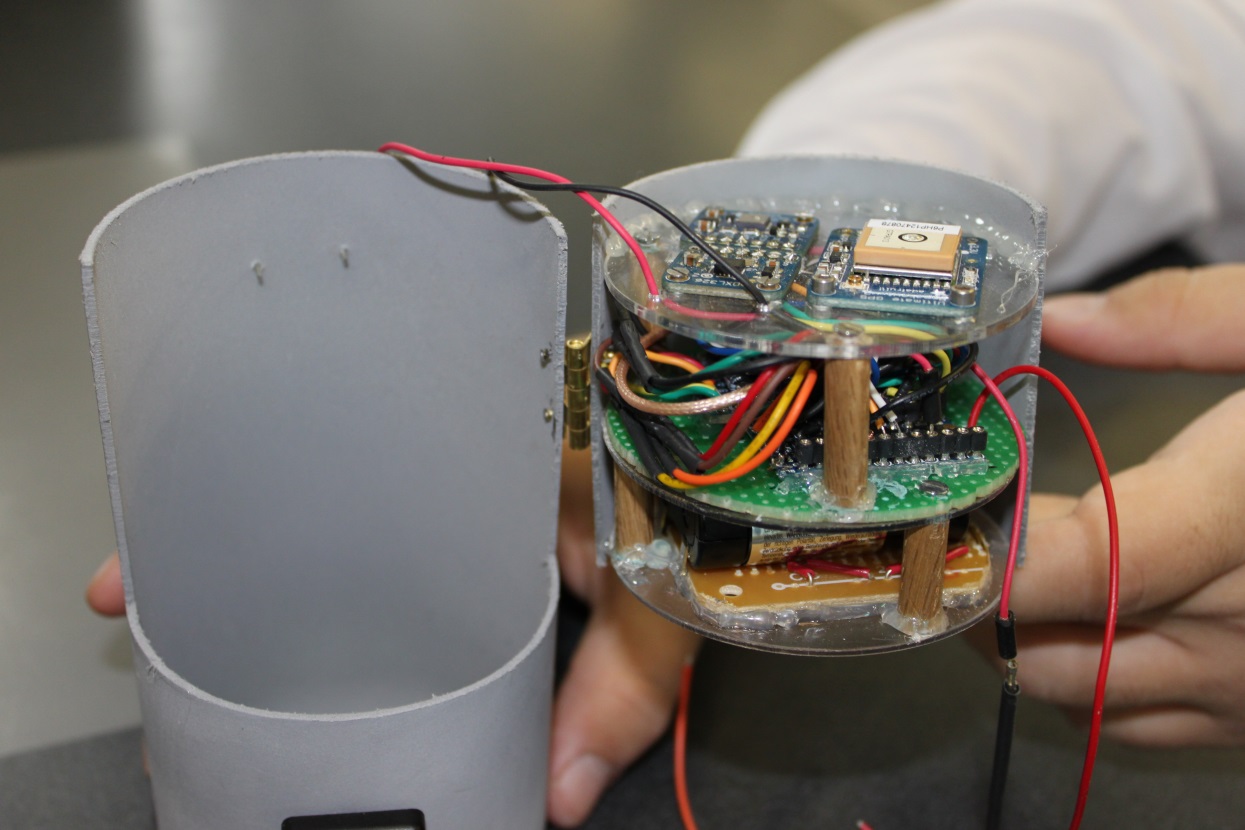 20
[Speaker Notes: -Multi-Level Electronics Arrangement
-Permanently Affixed to Payload Half
-Rigid shelves made of plastic]
System of Operation
21
Subsystems Operation
Audible Locator
22
Telemetry Sensor  System
Telemetry Sensor  System
Telemetry Sensor  System
Telemetry Sensor  System
Bosch™ BMP085 : Press/Temp.
GlobalTop™  FGPMMOPA6C : GPS Module
Analog Devices ADXL326 : Accelerometer 
Impact force calculated from the mass and acceleration upon impact (F=ma)
Bosch™ BMP085 : Press/Temp.
GlobalTop™  FGPMMOPA6C : GPS Module
Analog Devices ADXL326 : Accelerometer 
Impact force calculated from the mass and acceleration upon impact (F=ma)
Bosch™ BMP085 : Press/Temp.
GlobalTop™  FGPMMOPA6C : GPS Module
Analog Devices ADXL326 : Accelerometer 
Impact force calculated from the mass and acceleration upon impact (F=ma)
Bosch™ BMP085 : Press/Temp.
GlobalTop™  FGPMMOPA6C : GPS Module
Analog Devices ADXL326 : Accelerometer 
Impact force calculated from the mass and acceleration upon impact (F=ma)
GPS Module
GPS Module
GPS Module
GPS Module
GPS Module
Microcontroller
Microcontroller
Microcontroller
Microcontroller
Microcontroller
Data
Data
Data
Data
Data
Power
Power
Power
Power
Power
RF Data
RF Data
RF Data
RF Data
RF Data
Press/Temp
Press/Temp
Press/Temp
Press/Temp
Press/Temp
ADC
ADC
ADC
ADC
ADC
Accelerometer
Accelerometer
Accelerometer
Accelerometer
Accelerometer
XBEE RF Transmitter
(CanSat)
XBEE RF Transmitter
(CanSat)
XBEE RF Transmitter
(CanSat)
XBEE RF Transmitter
(CanSat)
XBEE RF Transmitter
(CanSat)
Battery
Battery
Battery
Battery
Battery
2.4 [GHz]
2.4 [GHz]
2.4 [GHz]
2.4 [GHz]
2.4 [GHz]
XBEE RF 
Receiver (Ground Station)
XBEE RF 
Receiver (Ground Station)
XBEE RF 
Receiver (Ground Station)
XBEE RF 
Receiver (Ground Station)
XBEE RF 
Receiver (Ground Station)
Ground Control Station (Laptop)
Ground Control Station (Laptop)
Ground Control Station (Laptop)
Ground Control Station (Laptop)
Ground Control Station (Laptop)
USB/FTDI
USB/FTDI
USB/FTDI
USB/FTDI
USB/FTDI
Testing, Results, Reliability
Aero-braking Deployment
Separation Mechanism
Telemetry and Electronics
Flight and Ground Control Software
Rustan and Guerr
Separation and Deployment
Unable to test in operation conditions
Test individual components
Parachute
Test confirmed validity of model
Separation Mechanism
Successfully detached payload from container
Aero-braking
Manually deployed structure
24
Telemetry Testing and Results
100 Hz sample rate
Test Result:
OK
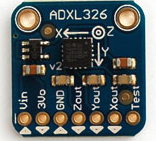 Competition Req
Force Sensor
Accelerometer
Competition Req
Altitude Sensor
0.25 m precision
Test Result:
OK
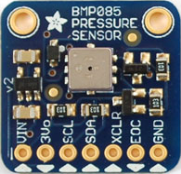 Press./Temp.
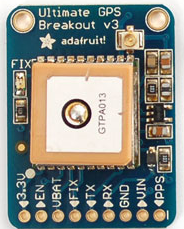 Competition Req
GPS NMEA Data
NMEA std. output
Test Result: 
OK
GPS Module
Test Result: 
Inconclusive
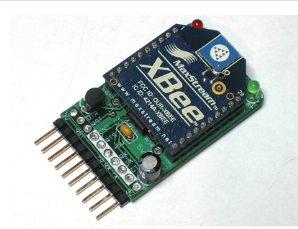 Competition Req
XBEE Series 1 or 2
2.4 GHz
RF LOS ~1km
XBEE Pro Series 1
25
Reliability
Digital Communications (XBEE, RF), Link Margin
Transmission in Air
-100 dB
Cable
Transmitter
18 dBm
Antenna
2.1 dB
-0.5 dB
Cable
Receiver 
-100 dBm
Antenna
2.1 dB
XBEE Receiver 
Sensitivity: -100 dBm
Received Power: -72.5 dBm
Link Margin: -28 dBm
-1 dB
Data Reliability
Graphical Display
Received Signal
Software Error Handling
Output to File
26
Software Testing and Results
CanSat Flight Software
Telemetry Packet
Serial
Telemetry Sensors
Flight Software
XBEE RF Transmitter
(CanSat)
I2C
Analog
Altitude
System Ran for over 1 hour
FSW State
Telemetry Packet
Ground Control Software
Telemetry Packet
Parsed
Telemetry Data
Graphical Display
Ground Station Software
XBEE RF 
Receiver
USB/FTDI
Output to File
System Ran for over 1 hour
27
Discussion and Conclusions
Belhaj
Project Budget
29
Competition Benchmarks
Delivered Preliminary Design Review (PDR)
Feedback: Scored 92% from AIAA/NASA Panel
Scheduled Delivery for Critical Design Review (CDR)
 Competition Date: June 8, 2013
 Post-Flight Review: June 9, 2013
30
[Speaker Notes: It may be smart to set this up so each checklist or check box “Appears” with a separate mouse click.  Otherwise big lists like these can be overwhelming to look at.]
Conclusions
Physical prototype manufactured within competition specifications 
Telemetry sensors tested and integrated
Flight Software and Ground Station Software completed
Electrical power system and RF communications are operational
Total budget under $600

All competition requirements have been met.
31